Ragioneria - Corso C
La fiscalità differita
Prof. Gaudenzio Albertinazzi
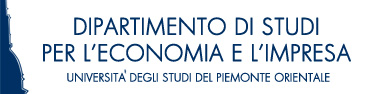 1
La fiscalità differita
Le imposte sul reddito
La fiscalità differita
Rappresentazione in  bilancio
2
Le imposte sul reddito
Scostamenti tra valori fiscali e di bilancio
Le differenze esistenti tra la normativa di determinazione del reddito di esercizio e la normativa fiscale di calcolo del reddito imponibile comportano che le imposte di competenza, riferite quindi al reddito contabile, non coincidano (in diversi casi) con quelle liquidate in sede di dichiarazione dei redditi.
Il reddito di esercizio 
è determinato secondo i principi corretti di ragioneria e nel rispetto delle relative norme vigenti che disciplinano i criteri da adottare.
Il reddito imponibile
è determinato nell’apposita dichiarazione dei redditi secondo le regole previste dalla normativa tributaria, attraverso la fissazione di specifici principi.
3
Le imposte sul reddito
La diversità di regole e obiettivi genera scostamenti di valore classificabili come:
Differenze permanenti
di natura definitiva e quindi destinate a non essere riassorbite nel corso degli esercizi futuri.
Differenze temporanee
Che provocano uno sfasamento temporale che comporta l’anticipo o il differimento del momento impositivo rispetto al periodo di competenza e che dovranno quindi essere contabilizzate in bilancio.
No fiscalità differita
fiscalità differita
4
La fiscalità differita
La fiscalità differita è originata da differenze tra il valore contabile e il valore fiscale di un’attività o di una passività (differenze c.d. temporanee), in molti casi correlate alle differenze tra reddito imponibile e reddito ante imposte che sorgono in un esercizio e si riassorbono in uno o più esercizi successivi.
5
La fiscalità differita: differenze temporanee
Differenze temporanee
Deducibili
Imponibili
Sono differenze che generano passività fiscali per imposte differite in quanto daranno origine ad ammontari imponibili negli esercizi successivi rispetto a quello in cui vengono imputate a Conto economico. 

Le minori imposte pagate in un periodo amministrativo saranno bilanciate da maggiori imposte nei periodi futuri.
Sono differenze che generano attività per imposte anticipate in quanto permettono una riduzione dell’imponibile fiscale futuro.

Il pagamento di maggiori imposte nell’esercizio sarà compensato da un minor carico fiscale negli esercizi futuri.
6
La fiscalità differita: differenze temporanee deducibili
Le differenze temporanee deducibili possono trovare fondamento:

nella posticipata deducibilità ai fini fiscali di componenti negativi che concorrono al risultato d’esercizio (ad esempio accantonamenti indeducibili fiscalmente iscritti in conto economico).
dall’anticipata tassabilità di componenti positivi che concorrono alla formazione del risultato economico aziendale di esercizi futuri (ad esempio opere, forniture, servizi di durata infrannuale, con valore fiscale superiore a quello di bilancio).
7
La fiscalità differita: case study - dati
L’impresa Alfa consegue per gli esercizi da X a X5 un reddito (ante imposte) pari a 1.000 per ogni esercizio.

Nel periodo X l’impresa registra costi di manutenzione ordinaria, eccedenti il limite di deduzione fiscalmente consentito per un valore di 50, che:
concorrono alla formazione del reddito dell’esercizio considerato (X);
assumono rilevanza ai fini del calcolo del reddito imponibile in quote costanti nei successivi 5 periodi amministrativi.

L’aliquota tributaria (per intero periodo): 50%.
8
La fiscalità differita: case study - numeri
9
La fiscalità differita: case study - conclusioni
Nell’esercizio di origine delle differenze
maggior esborso per imposte dovute rispetto a quelle di competenza dell’esercizio;
conseguente nascita di un credito tributario.

Nei periodi amministrativi nei quali si riassorbono le differenze
minor esborso per imposte dovute in base alla dichiarazione dei redditi rispetto a quelle di competenza dell’esercizio;
conseguente riduzione del credito tributario.
10
La fiscalità differita: differenze temporanee imponibili
Le differenze temporanee imponibili che si originano in un determinato periodo possono essere riconducibili, sostanzialmente, alle seguenti cause:

anticipata deducibilità, ai fini fiscali, di componenti negativi di reddito che risultano di competenza di futuri esercizi (ad esempio: accantonamenti fiscali superiori alla previsione civilistica, spese relative a più esercizi con imputazione al conto economico superiore a quanto civilisticamente consentito);
posticipata rilevanza ai fini fiscali di componenti positivi che concorrono per intero alla formazione del reddito dell’esercizio considerato (ad esempio: differimento della tassazione delle plusvalenze relative ai beni posseduti da più di tre anni, dividendi rilevati per competenza e tassabili per cassa).
11
La fiscalità differita: case study - dati
L’impresa Alfa consegue per gli esercizi da X a X+4 un reddito (ante imposte) pari a 1.000 per ogni esercizio.

In data 20 aprile X la società Alfa cede un bene strumentale realizzando una plusvalenza pari a 100.
Tale plusvalenza rappresenta un componente positivo di reddito che:
concorre, per l’intero valore, alla determinazione del risultato dell’esercizio di realizzazione (X);
assume rilevanza ai fini del reddito imponibile in virtù dell’applicazione della norma agevolativa, pro – quota, in maniera costante nel periodo nel quale è realizzata e nei quattro successivi.

L’aliquota tributaria (per intero periodo): 50%.
12
La fiscalità differita: case study - numeri
13
La fiscalità differita: case study - conclusioni
Nell’esercizio di origine delle differenze:
minor esborso per imposte dovute rispetto a quelle di competenza dell’esercizio;
conseguente nascita di un debito tributario presunto a manifestazione monetaria differita (fondo imposte differite).

Nei periodi amministrativi nei quali si riassorbono le differenze:
maggior esborso per imposte dovute in base alla dichiarazione dei redditi rispetto a quelle di competenza dell’esercizio;
conseguente utilizzo del fondo imposte differite a suo tempo costituito.
14
Rappresentazione in bilancio
Stato Patrimoniale
Attivo
C) Attivo circolante
	II) Crediti
	5 ter) imposte anticipate
Passivo
B) Fondi per rischi e oneri
	2) per imposte, anche differite

Conto economico
20) imposte sul reddito dell’esercizio, correnti, differite e anticipate
15